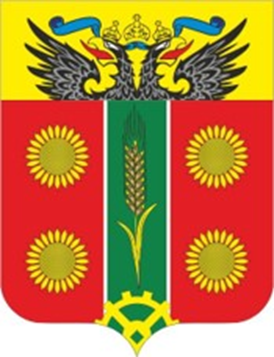 БЮДЖЕТ ИСТОМИНСКОГО СЕЛЬСКОГО ПОСЕЛЕНИЯ АКСАЙСКОГО РАЙОНА на 2021год и плановый период 2022 и 2023 годов
Основы формирования бюджета Истоминского сельского поселения на 2021 год и плановый период 2022 и 2023 годов
Основные параметры бюджета на 2021 год
Основные параметры бюджета на 2022 год
Основные параметры бюджета на 2023 год
Доходы бюджета Истоминского сельского поселения на 2021 год и плановый период 2022 и 2023 годов
Расходы бюджета Истоминского сельского поселения на 2021 год и плановый период 2022 и 2023 годов
Расходы бюджета Истоминского сельского поселения на 2021 год и плановый период 2022 и 2023 годов
Муниципальные программы бюджета Истоминского сельского поселения на 2021 год и плановый период 2022 и 2023 годов
Основные параметры  бюджета Истоминского сельского  поселения
Участие в федеральных , региональных проектах бюджета Истоминского сельского поселения в 2021 году
В 2021 году:
 участие в Федеральной целевой программе «Увековечение памяти погибших при защите Отечества на 2019-2024 годы» 
    сумма проекта - 2160,2 тыс. руб. в том числе федеральный бюджет- 1500,8 тыс. руб., областной бюджет 224,3 тыс. руб., бюджет поселения -435,1 тыс. руб.
 участие в проекте  «Сделаем вместе!» - проект инициативного бюджетирования Ростовской области  
    сумма проекта - 2610,0 тыс. руб. , в том числе областной бюджет - 2000,00 тыс. руб., бюджет поселения – 360,0 тыс. руб., средства юридических лиц и индивидуальных предпринимателей - 250,0 тыс. руб.
КОНТАКТНАЯ ИНФОРМАЦИЯ АДМИНИСТРАЦИЯ ИСТОМИНСКОГО СЕЛЬСКОГО ПОСЕЛЕНИЯ
346707 Ростовская область, Аксайский район, поселок Дорожный , ул. Центральная дом 25»А»
Телефон: приемная (86350) 28-3-31,(86350)28-7-46
E-mail:sp02025@donpac.ru
График работы: понедельник – пятница -   
8.00 - 17.00
Перерыв -  12.00 - 13-40
Приемные дни  вторник и  четверг - 8.00 - 17.00
Перерыв -  12.00 - 13-40